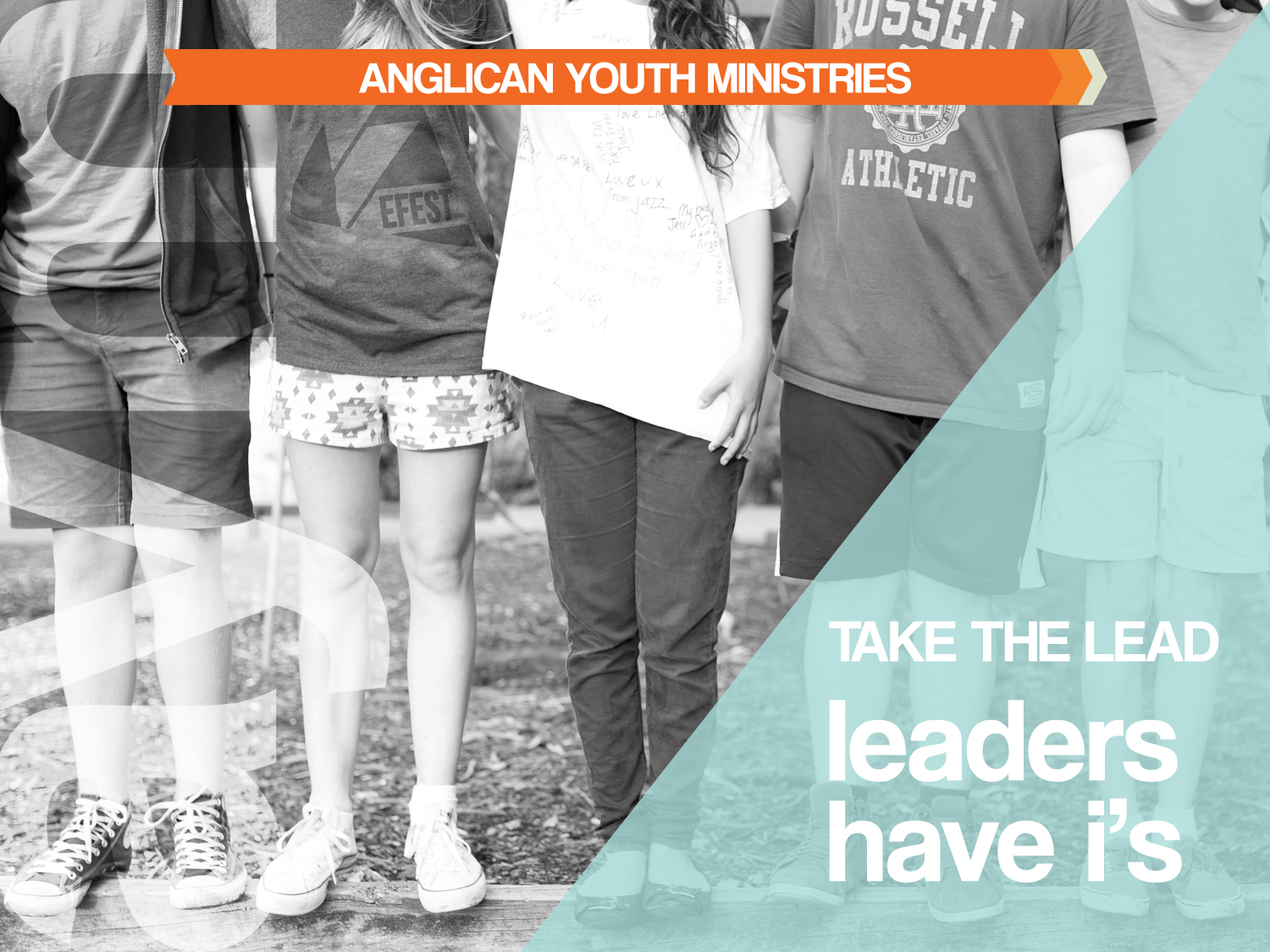 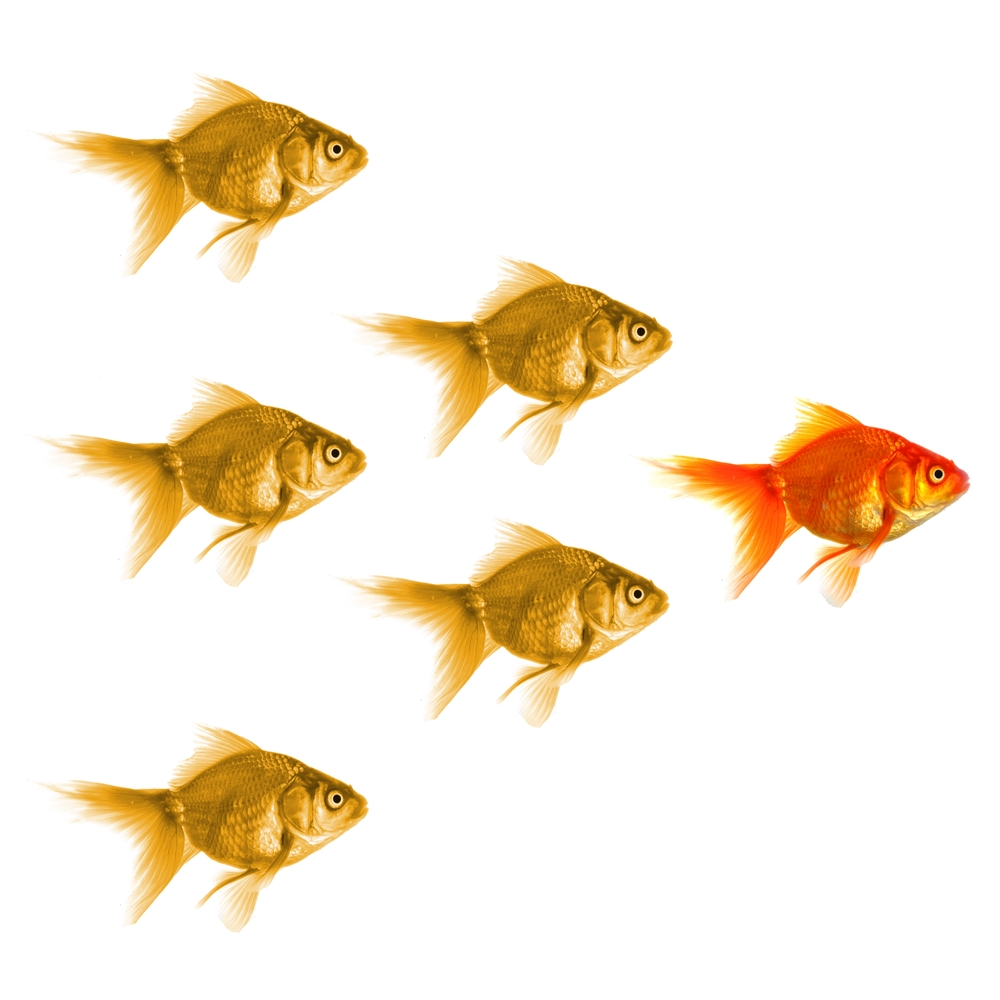 LEADERS HAVE INFLUENCE
The dictionary defines influence as:1. The POWER to cause changes without directly FORCING them to happen2. A person or thing that AFFECTS someone or something in an IMPORTANT wayLeaders INSPIRE people to move in a certain direction
Influence doesn’t come AUTOMATICALLY when you are given a job or a title.Influence is different to AUTHORITY in that people are following your EXAMPLE because they want to be like rather than just obeying your commands because they have to.Influence is first and foremost about being a ROLE MODEL.
You need to CHOOSE your words, attitudes and actions.
Leadership is about the example you’re giving not the title you’re given.
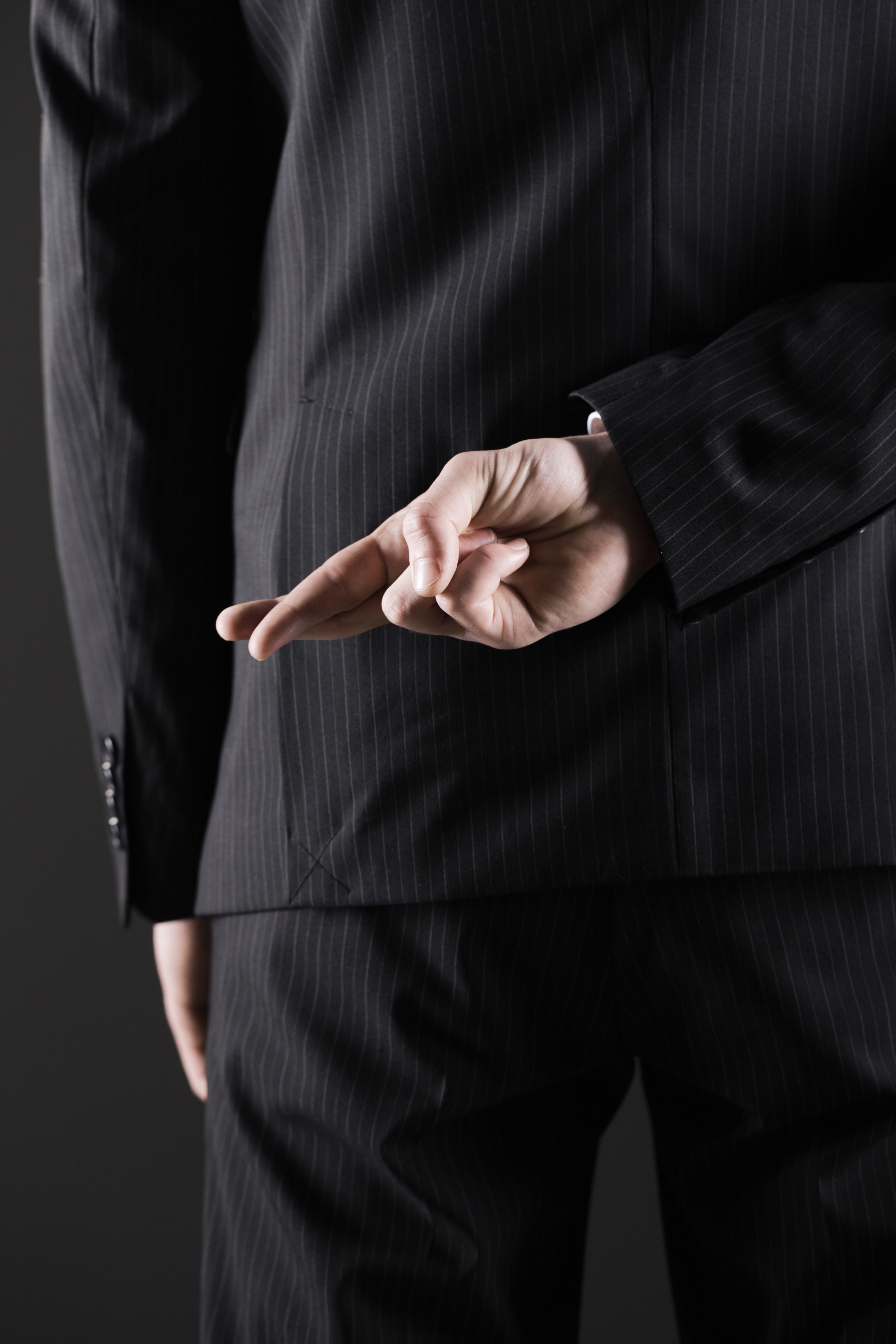 LEADERS HAVE INTEGRITY
Integrity is about being a leader who PRACTICES what they PREACH.It’s about being AUTHENTIC and of GOOD CHARACTER.For Christian leadership this requires being a DISCIPLE OF JESUS first,and a LEADER OF PEOPLE second.
Integrity is more important than ability
When leaders ‘fall’ it can be hugely DAMAGING for the people they are leading.However it’s important to realize that having integrity doesn’t mean you are INFALLIBLE.No one is IMMUNE from making mistakes.If we handle our failures well, God can take our MESS and turn it into a MESSAGE!
Integrity is best seen in what you do when you think no one is looking.
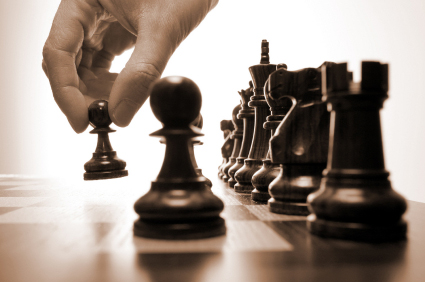 LEADERS HAVE INITIATIVE
Leaders are STARTERS.They don’t just follow the crowd – they are PROACTIVE.Initiative is about seeing what needs to be done and then ACTING accordingly.
Leaders don’t expect everything to happen on its own, so they STEP OUT and give things a go.
Leaders don’t needto be asked...leaders ask what is needed.
LEADERS HAVE IMAGINATION
Leaders are DREAMERS.They are not restricted by REALITY, rather they predict POSSIBILITIES.
Imagination gives us the MOTIVATION to pursue what could happen.
Imagination has two enemies: DISAPPOINTMENT (or the fear of), and COMPLACENCY.
Leaders are visionaries. They look at deserts and see oceans.